PHY 742 Quantum Mechanics II
1-1:50 AM  MWF  via video link:
https://wakeforest-university.zoom.us/my/natalie.holzwarth
Plan for Lecture 17

Quantum mechanics of a multi electron atom

Continue reading Professor Carlson’s textbook: Chapter  X. Multiple particles (Sec. F)
He atom
Accounting for spin.
Ground state.
Excited states.
04/06/2020
PHY 742 -- Spring 2020 -- Lecture 27
1
[Speaker Notes: In this lecture, we will consider what we learned about Fermi particles and apply it to Fermi particles in multielectron atoms, starting with He.]
Topics for Quantum Mechanics II
Single particle analysis
Single particle interacting with electromagnetic fields – EC Chap. 9
Scattering of a particle from a spherical potential – EC Chap. 14
More time independent perturbation methods – EC  Chap. 12, 13
Single electron states of a multi-well potential  molecules and solids – EC Chap. 2,6
Time dependent perturbation methods – EC  Chap. 15
Relativistic effects and the Dirac Equation – EC Chap. 16
Path integral formalism (Feynman) – EC Chap. 11.C

Multiple particle analysis
Quantization of the electromagnetic fields – EC Chap.  17
Photons and atoms – EC Chap. 18
Multi particle systems;  Bose and Fermi particles – EC Chap. 10
Multi electron atoms and materials
Hartree-Fock approximation
Density functional approximation
04/06/2020
PHY 742 -- Spring 2020 -- Lecture 27
2
[Speaker Notes: Here is the course outline that we have been following.]
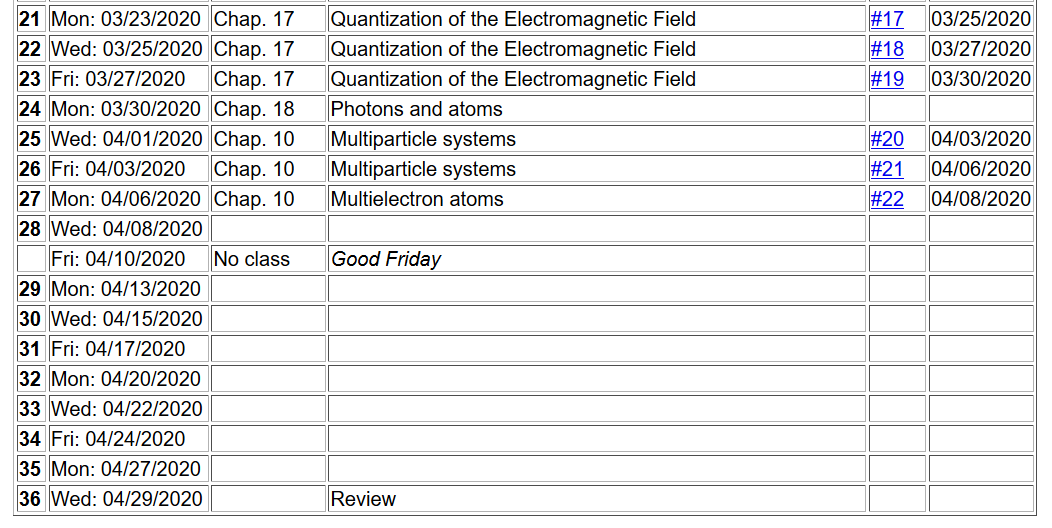 04/06/2020
PHY 742 -- Spring 2020 -- Lecture 27
3
[Speaker Notes: Homework #22 involves rederiving the results shown on the lecture slides and evaluating the expectation value of the energy of a He atom.]
In the past lectures, we have considered how to represent the quantum mechanics of identical particles.    For treating a many electron atom,  the focus is on representing the Fermi properties of the electrons.   For example, in a basis with state labels a,b,c…. the second quantization operators work as follows.
Second quantization for Fermi particles
04/06/2020
PHY 742 -- Spring 2020 -- Lecture 27
4
[Speaker Notes: Review of Fermi creation and annihilation operators.]
These results follow from the anti commutator relations of the operators.
04/06/2020
PHY 742 -- Spring 2020 -- Lecture 27
5
[Speaker Notes: These results follow from the anti-commutation relations]
https://www.nist.gov/system/files/documents/2019/12/10/nist_periodictable_july2019_crop.pdf
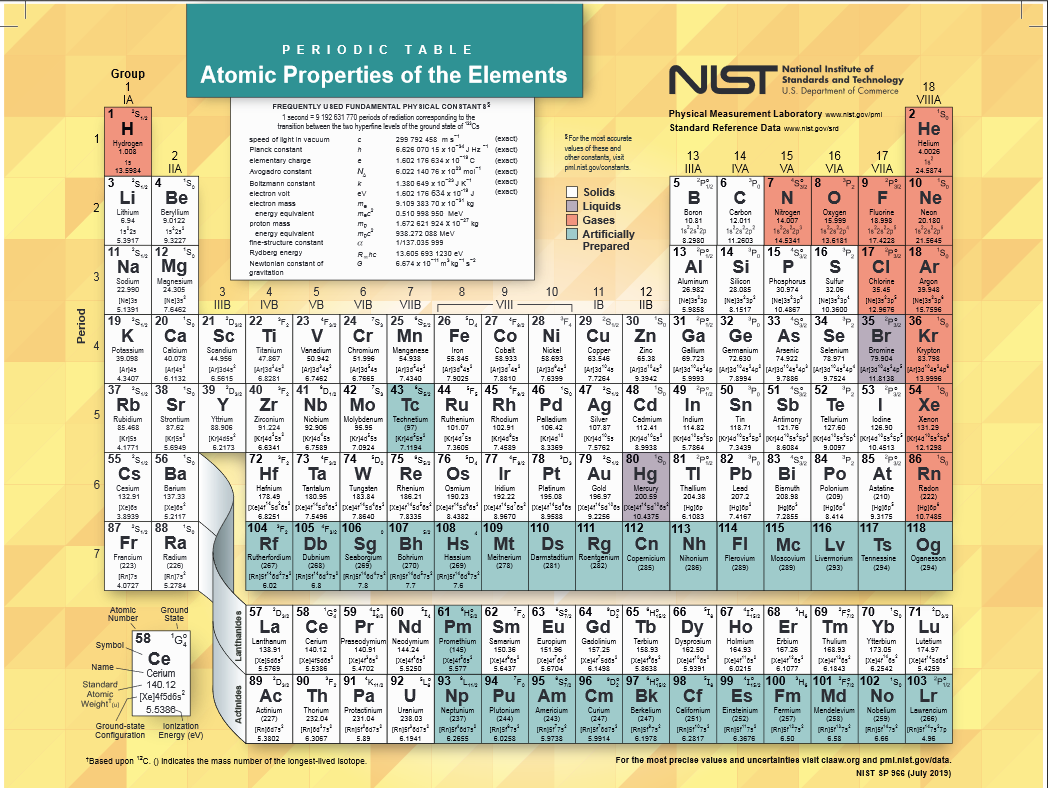 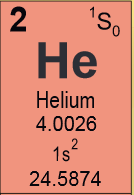 04/06/2020
PHY 742 -- Spring 2020 -- Lecture 27
6
[Speaker Notes: You probably know this notation.    If not, please pose questions.]
04/06/2020
PHY 742 -- Spring 2020 -- Lecture 27
7
[Speaker Notes: What is missing from this analysis?]
What is missing?
Electron spin.
Electron spin does not appear in this Hamiltonian and therefore cannot effect the analysis?
Electron spin does not appear in this Hamiltonian but can have a profound effect on the analysis?
04/06/2020
PHY 742 -- Spring 2020 -- Lecture 27
8
[Speaker Notes: Various alternative notations.]
04/06/2020
PHY 742 -- Spring 2020 -- Lecture 27
9
[Speaker Notes: Defining single particle and two particle interaction terms.   Do you notice something odd on this slide?]
Spectrum of single particle states for He atom  (schematic)
.
.
.
04/06/2020
PHY 742 -- Spring 2020 -- Lecture 27
10
[Speaker Notes: Non-interacting particle energy diagram]
Ground state configuration for He atom
.
.
.
04/06/2020
PHY 742 -- Spring 2020 -- Lecture 27
11
[Speaker Notes: Consider first the lowest energy state of this system.]
Expectation value of  Hamiltonian for ground state of He atom
04/06/2020
PHY 742 -- Spring 2020 -- Lecture 27
12
[Speaker Notes: Evaluating the expectation value in terms of the creation and annihilation operators.]
Expectation value of  Hamiltonian for ground state of He atom
04/06/2020
PHY 742 -- Spring 2020 -- Lecture 27
13
[Speaker Notes: Here we make use of the fact that the energy does not depend on spin.]
Now consider the interaction term
04/06/2020
PHY 742 -- Spring 2020 -- Lecture 27
14
[Speaker Notes: Evaluating the two particle interaction terms, specializing to the choices of k and l that give nontrivial results.]
Expectation value of  Hamiltonian for ground state of He atom
04/06/2020
PHY 742 -- Spring 2020 -- Lecture 27
15
Evaluation of two particle term, continued
04/06/2020
PHY 742 -- Spring 2020 -- Lecture 27
16
[Speaker Notes: Why is vijji=0?]
Summary of results
04/06/2020
PHY 742 -- Spring 2020 -- Lecture 27
17
[Speaker Notes: What is the total electron spin of this He atom?]